Senior Project Presentation
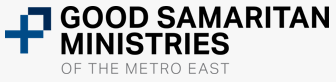 Joshua Dorries, Martin Witges, Robert Foy
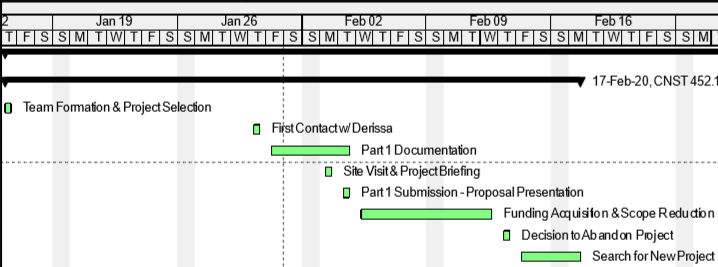 Shed Project
Original project was a garden shed/garage for the Tiny Children's Garden in Washington Park
Began project by completing initial steps:
Met with owners
Established a scope of work
Devised a preliminary schedule
Created a cost estimate
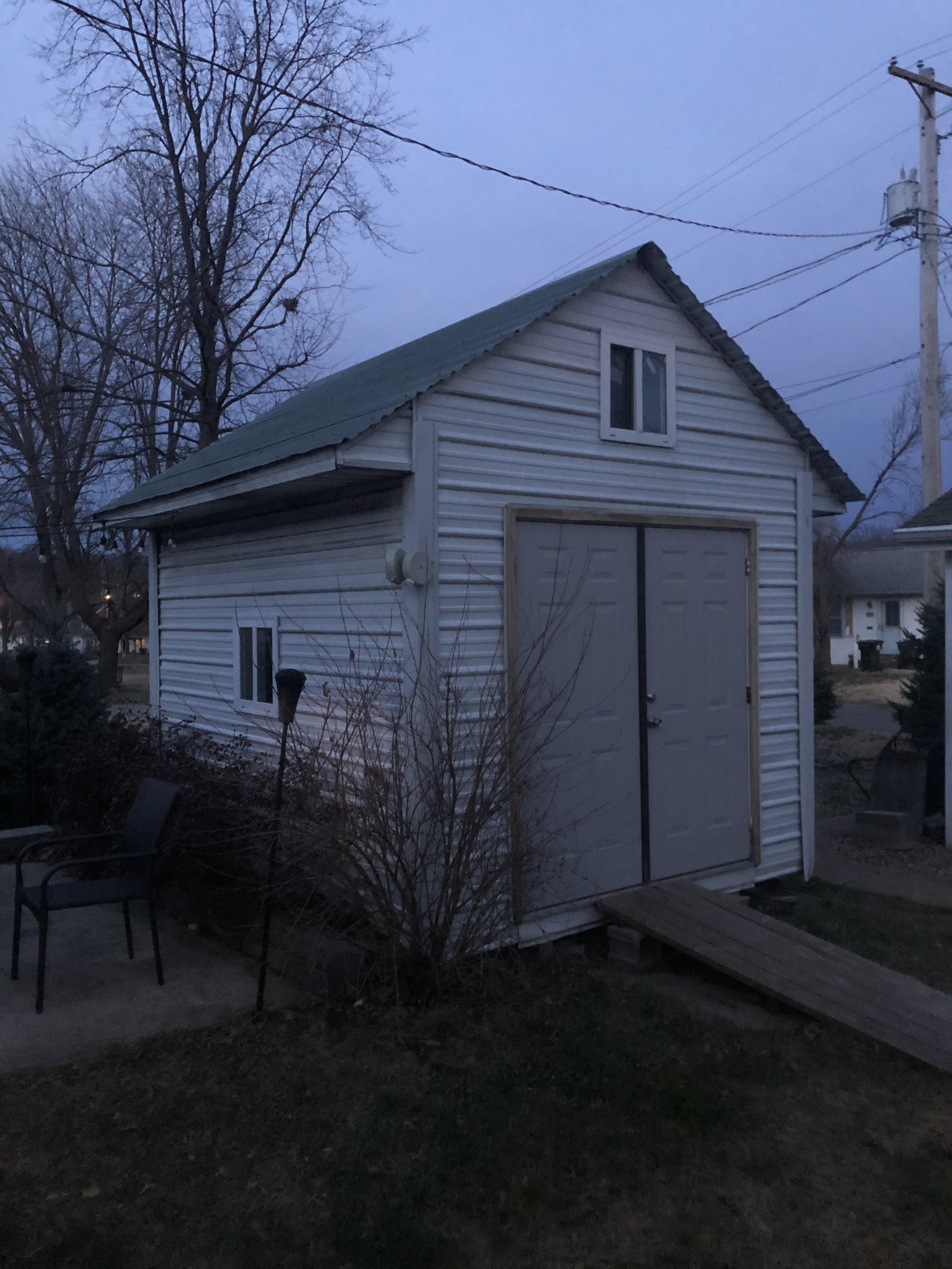 Shed Project
Decision to move on:
Lack of funding 
Size of scope
Skills and qualifications we didn't have
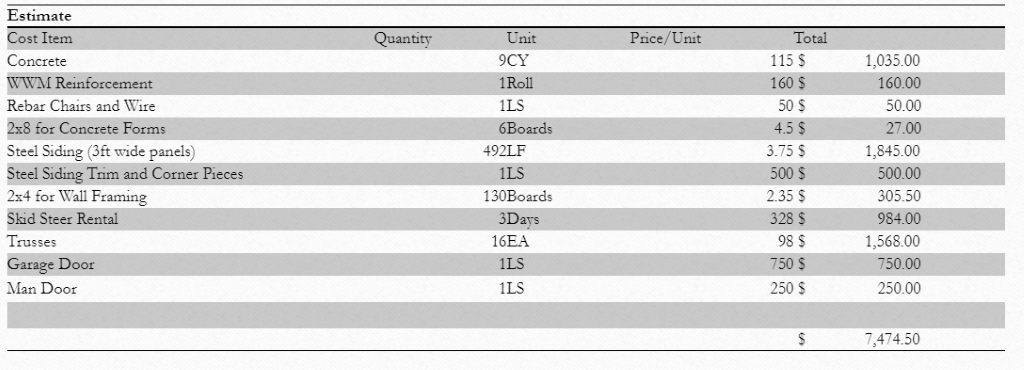 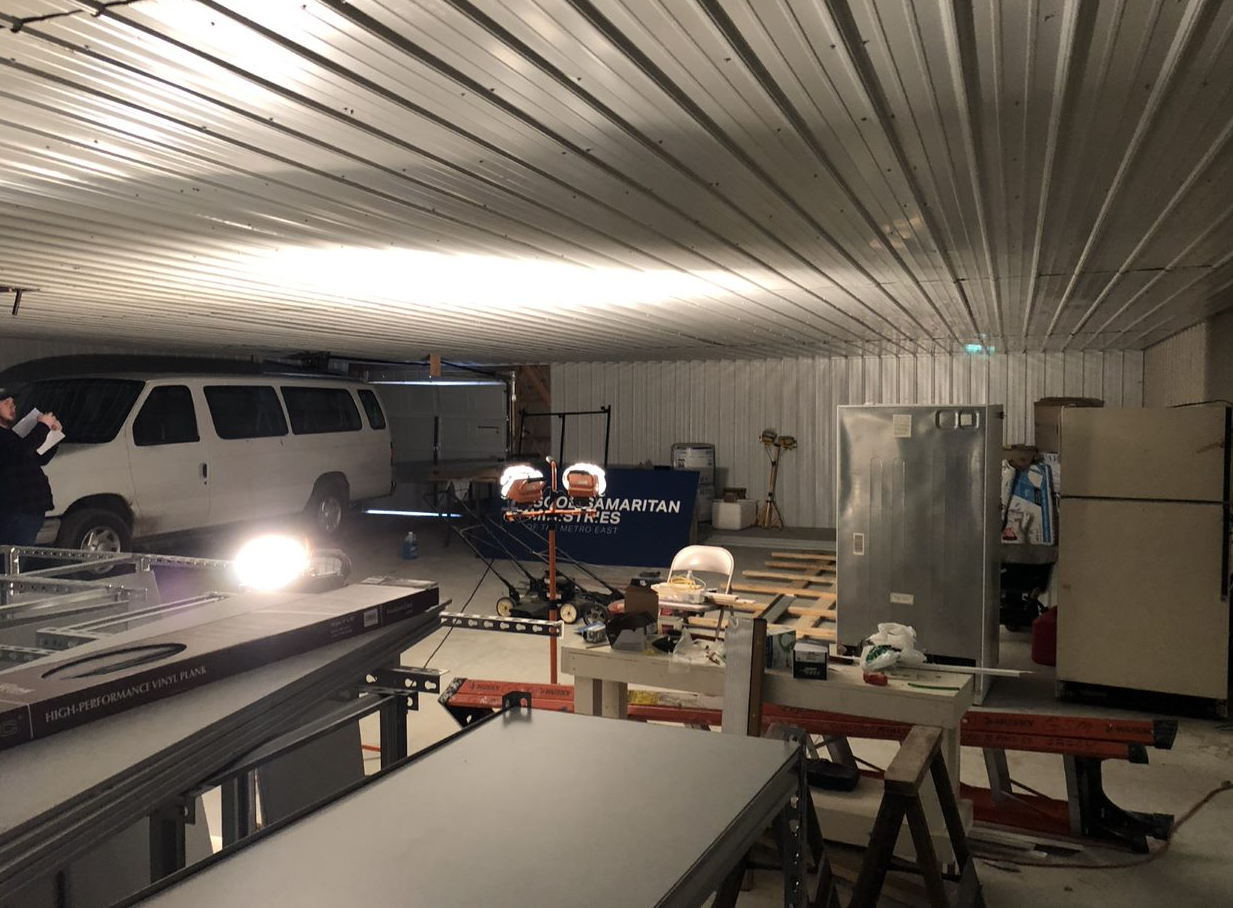 Introduction
Our project was an Electrical and Lighting installation for Good Samaritan Ministries.

Good Samaritan Ministries is community center in Washington Park that provides after school programs, food pantry, clothes closet, and laundry and shower facilities amoungst other endeavors

Good Samaritan Ministries had recently built an addition to their building to add a workshop, classroom, garage parking, and storage.

There was no electric or lighting in the room at all besides a distribution panel and one outlet.

We picked this project due to our previous experience and desire to learn more about wiring and electrical installation
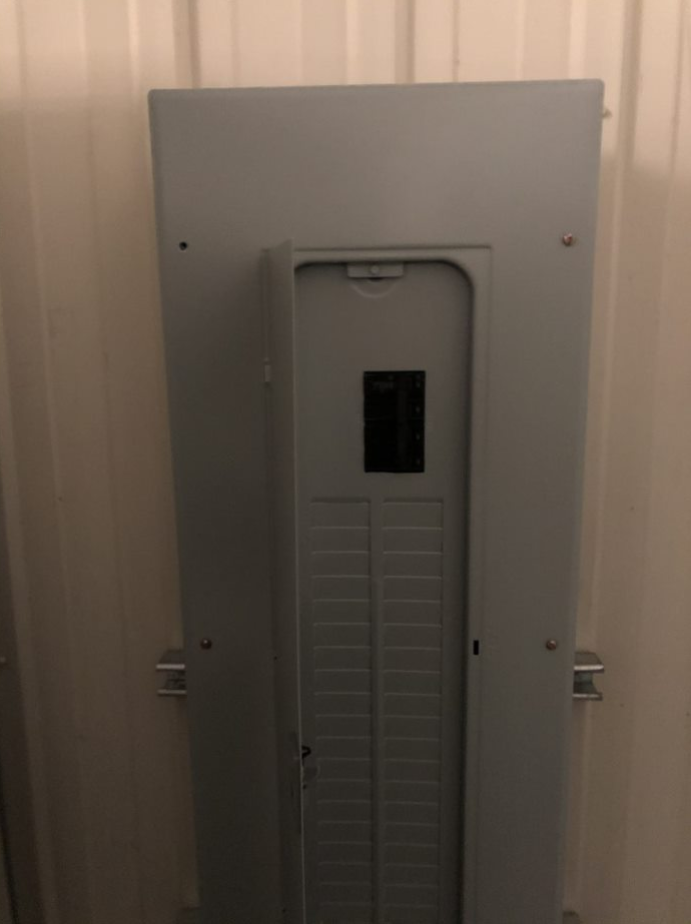 Company Description
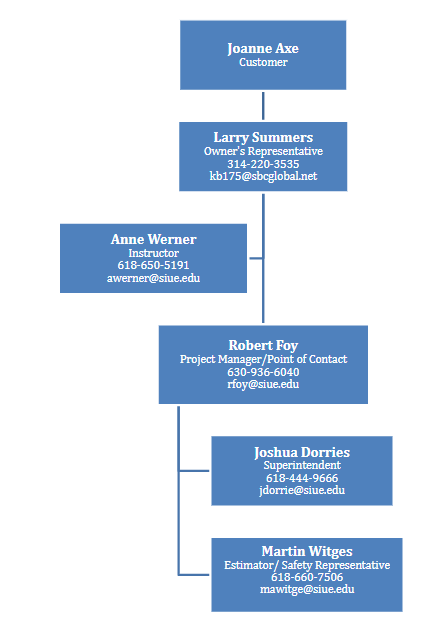 Very Good Construction Co.
We do safe, quality work.
Our Team
Robert Foy – Project Manager
Joshua Dorries – Superintendent
Martin Witges – Estimator/Safety
Good Samaritan Center Project
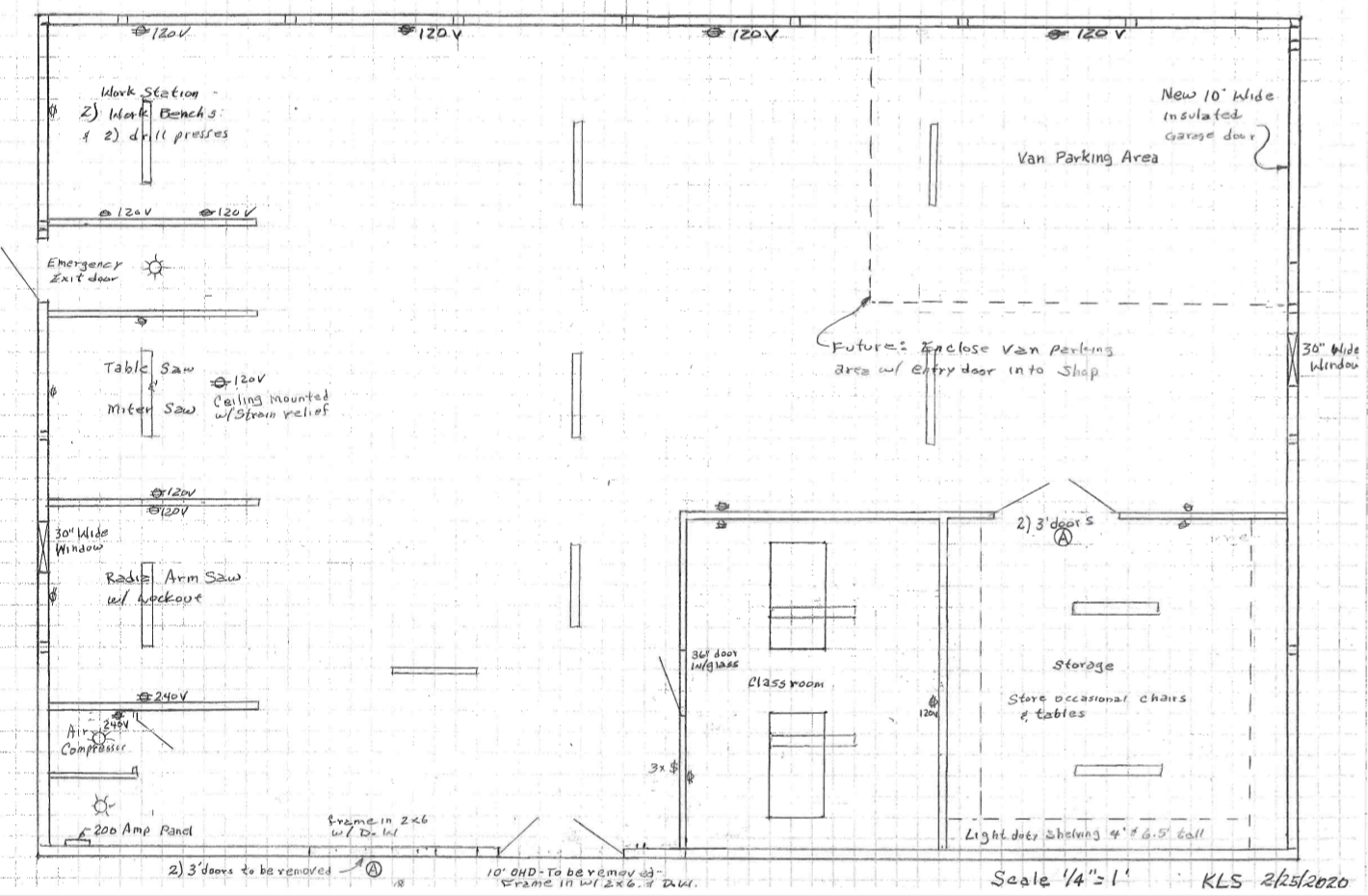 Scope of Work: Client Programming
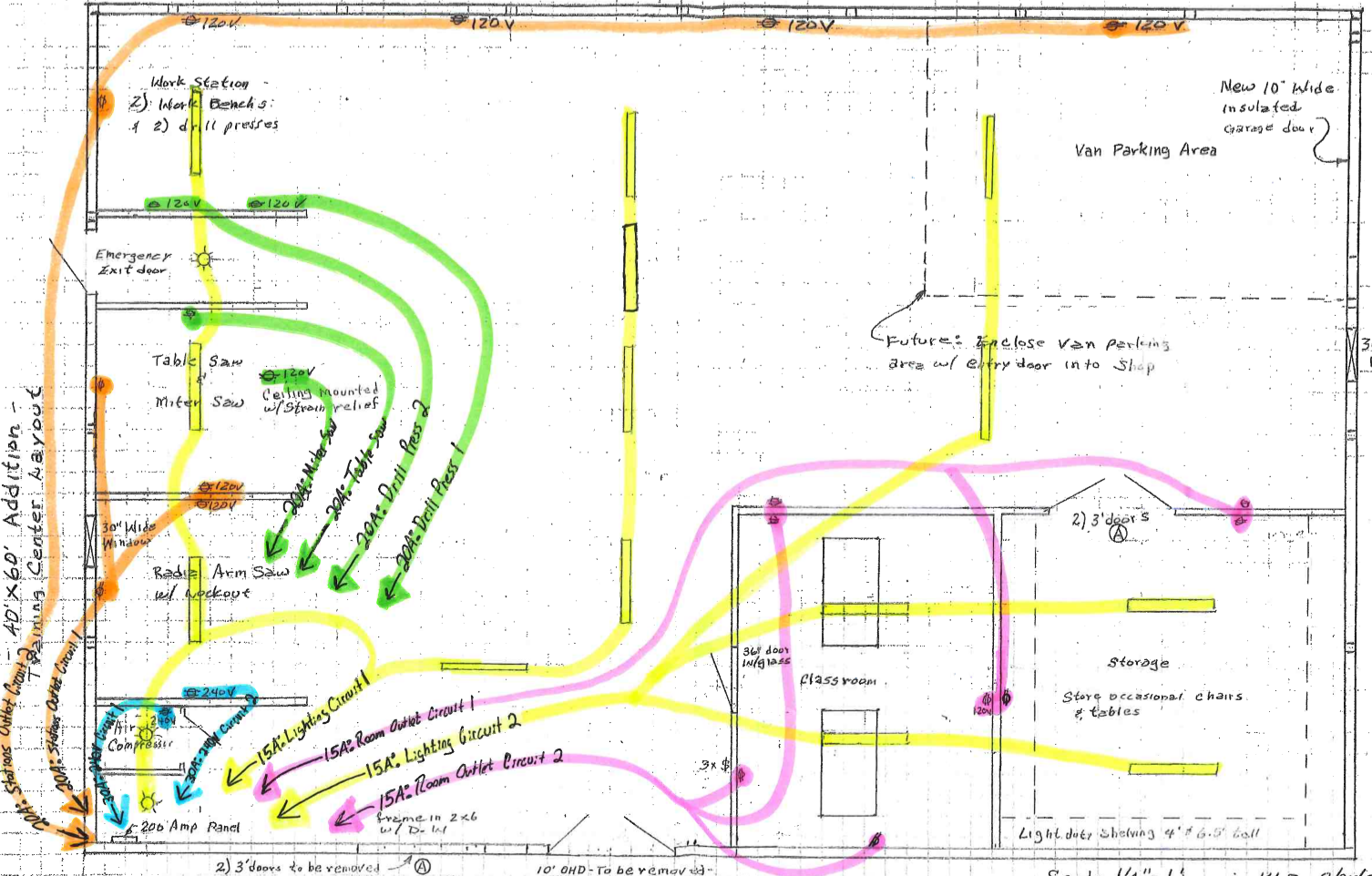 Scope of Work: Design Development
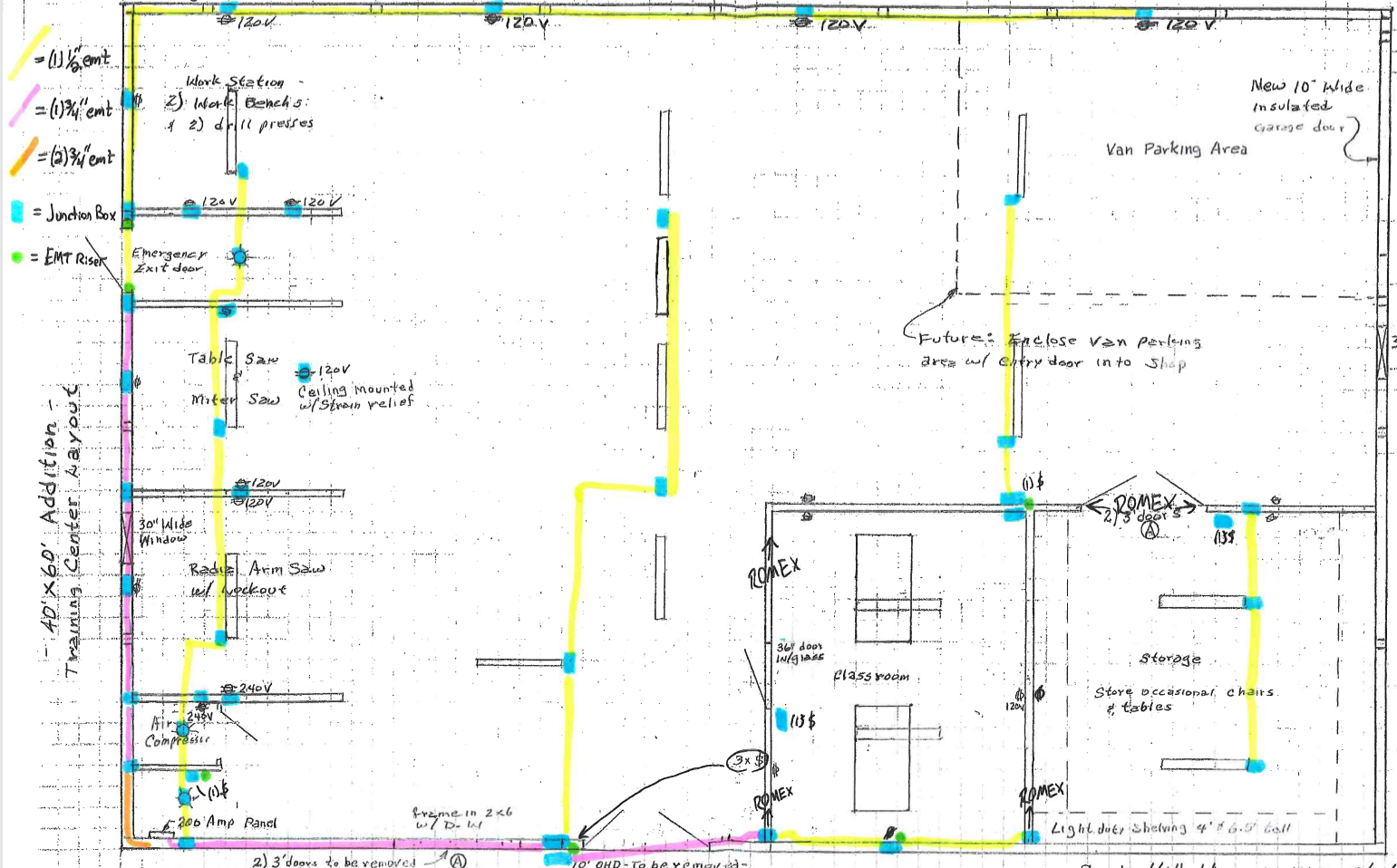 Scope of Work: Final Design
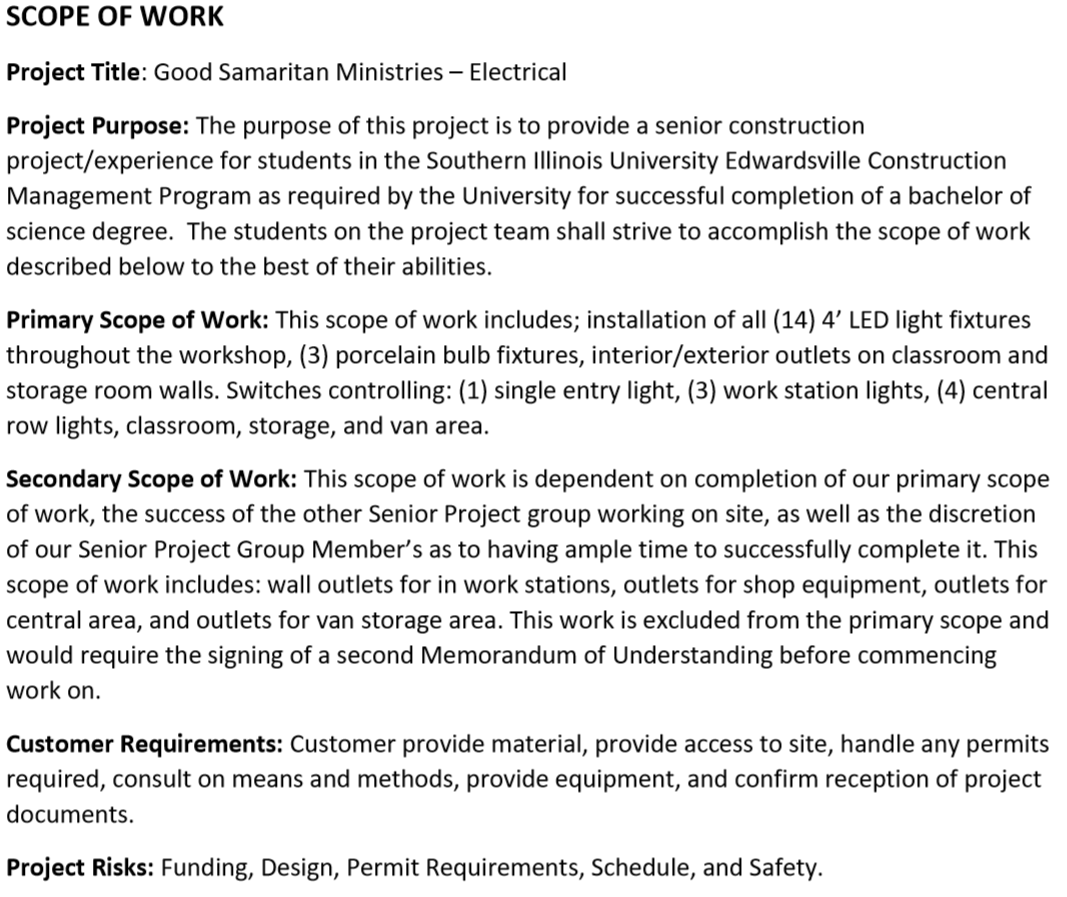 Scope of Work: Finalization
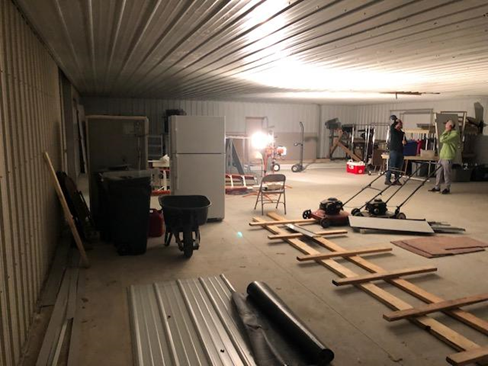 Feasibility and Constructability
There were no legal, physical, & regulatory constraints to feasibility 
Due to our prior experiences we deemed constructable
Some methods would be left to field determination
Owner was to provide:
Temporary power and lighting
Material delivery
Basic site clearing/access
Waste disposal 
We identified we may need to provide:
Assistance w/ material offloading & inventory
Addition clearing of obstructions as required
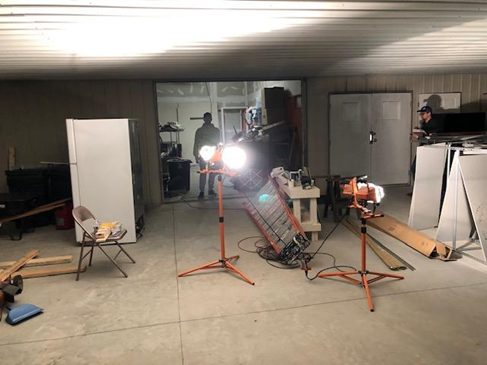 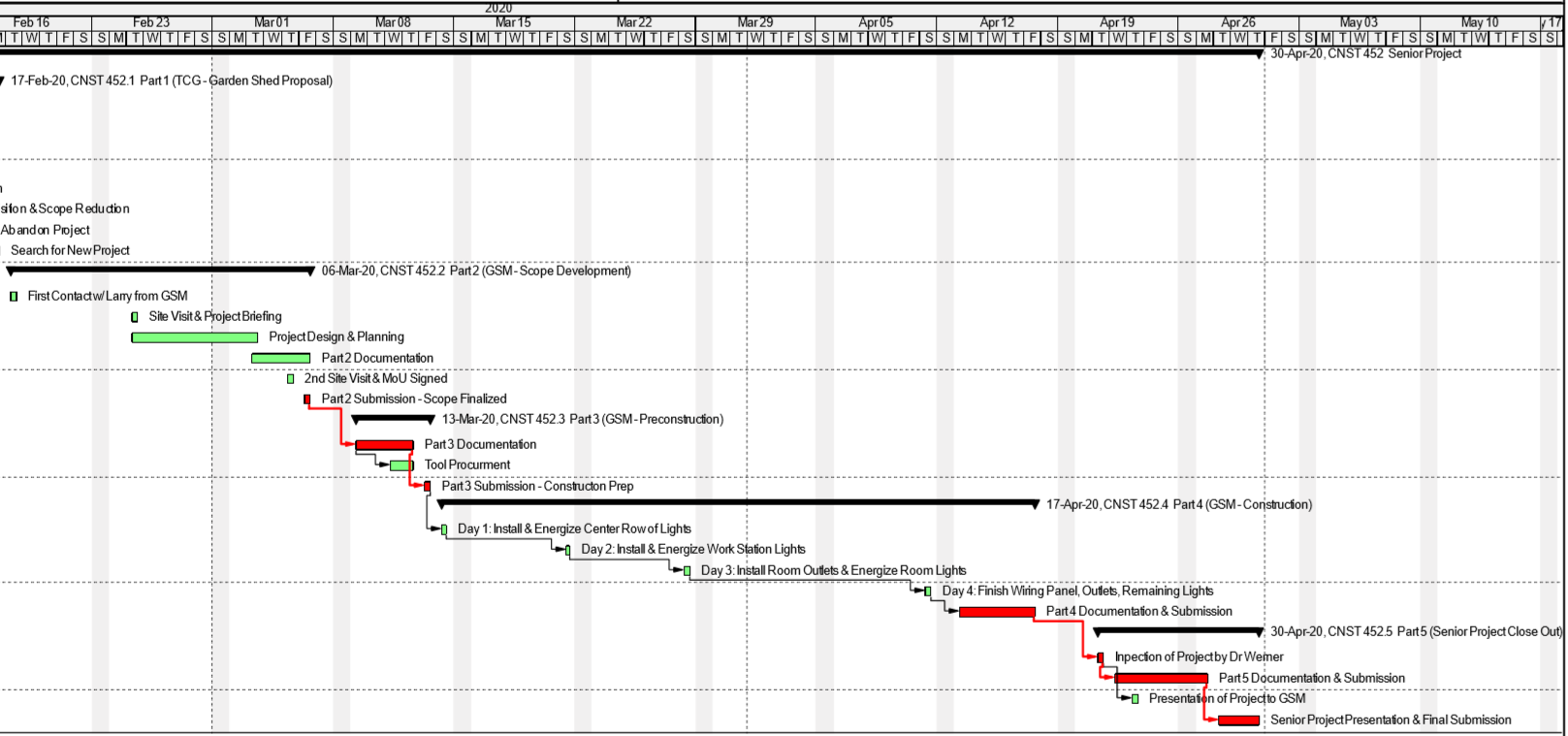 Project Schedule
Estimate
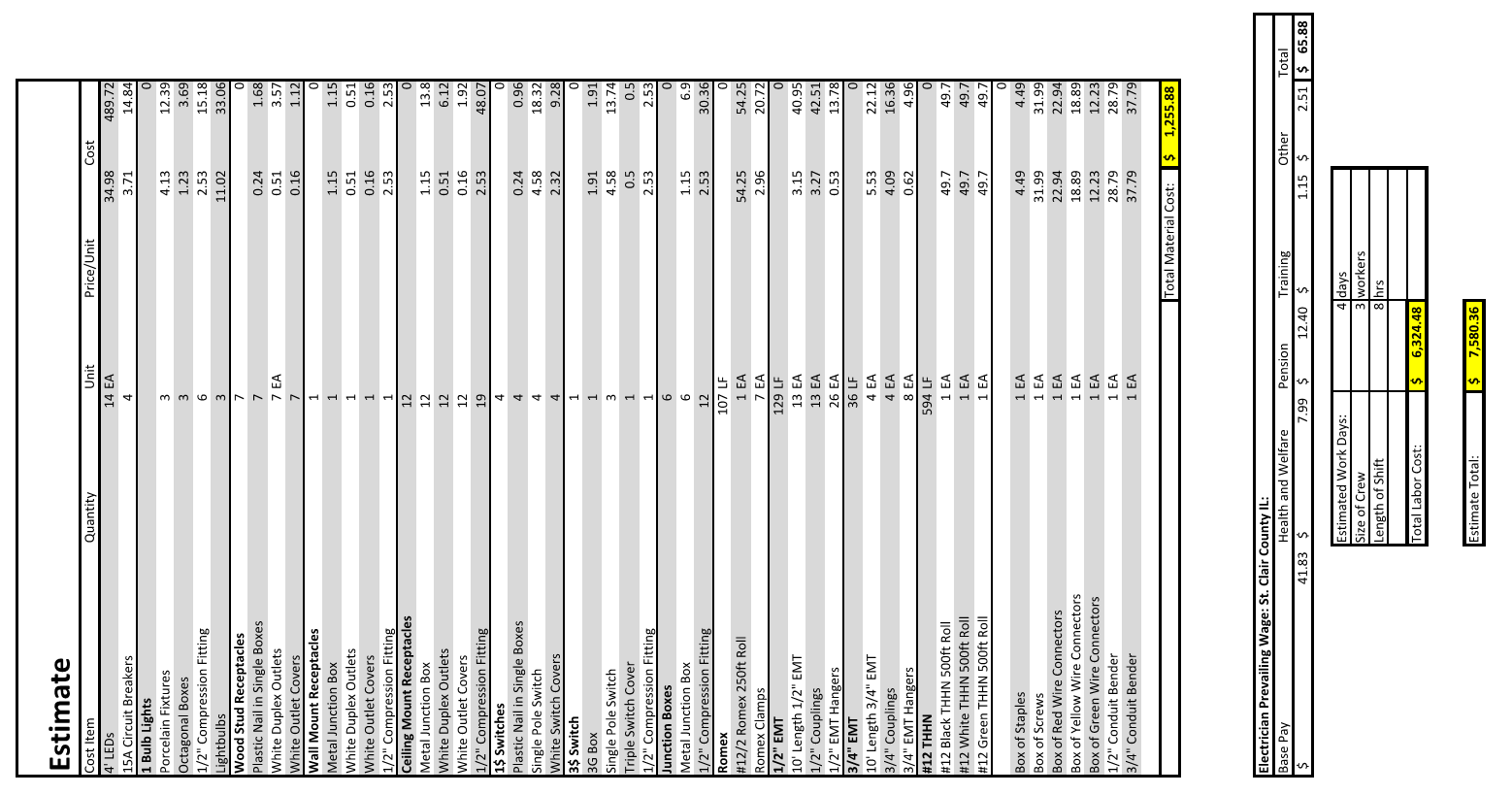 Going into the job our initial estimate was $7580.36
We estimated 4 days of work to complete our initial scope
Around 170 ft of conduit, 17 fixtures, 8 receptacles
Estimate cont.
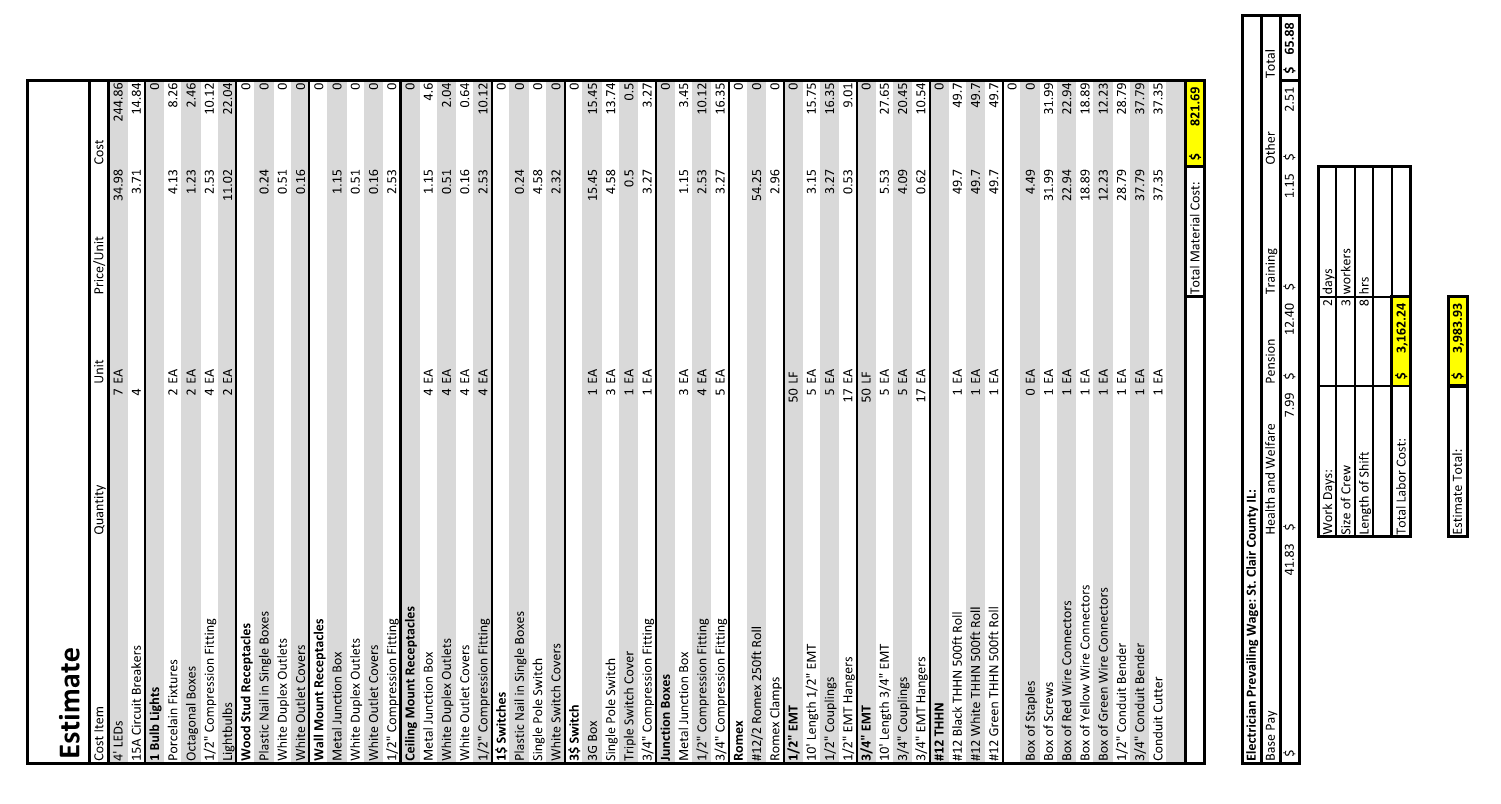 Final cost estimate for the project was $3983.93
Worked on site for 2 days
Around 100 ft of conduit, 9 fixtures, no receptacles
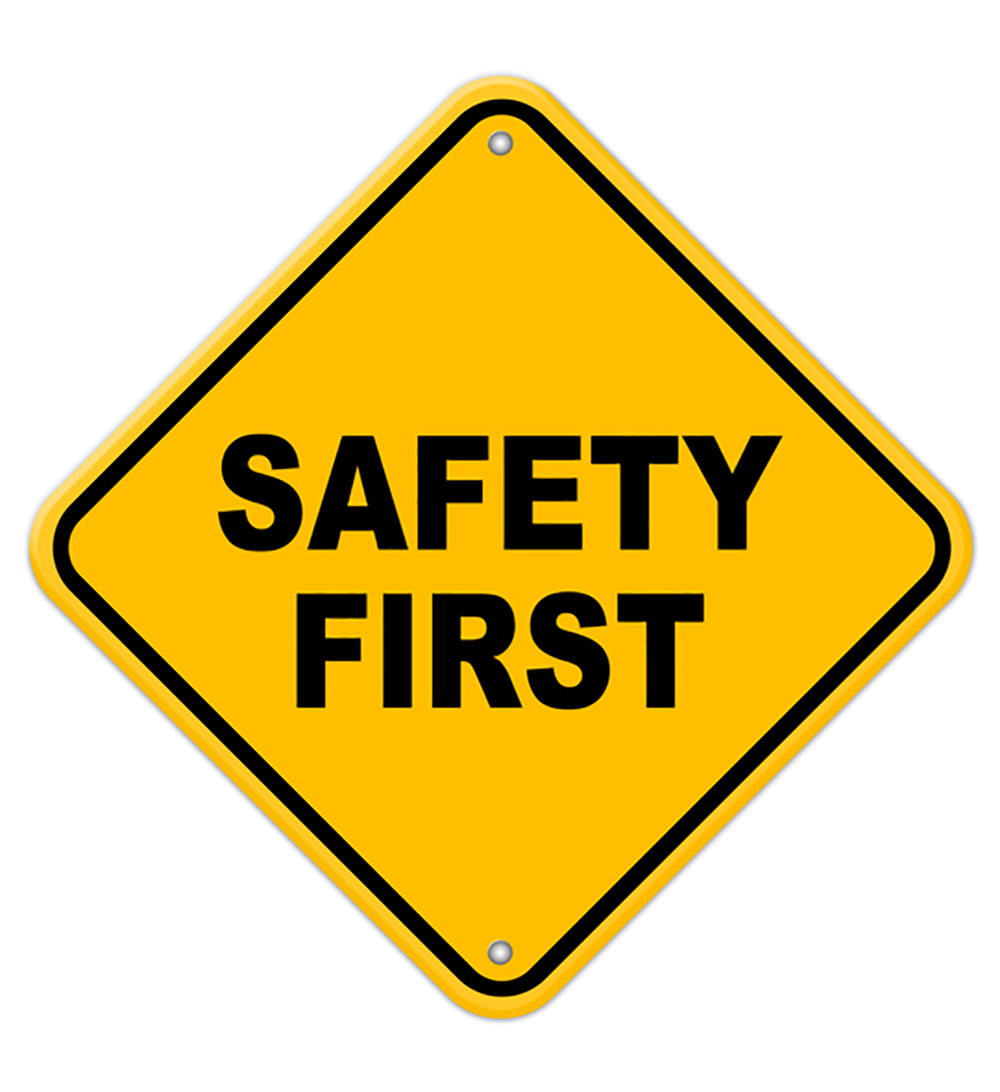 Safety Plan
Program goals:
Zero injuries
PPE at all times while engaged or around construction activities
Tools safely stored and out of the way when not being used
Not using the top two ladder rungs if working up in the air
Setting up the proper lighting and never working alone
Have water and breaks available while working
Have all team members involved in ensuring power is turned off then back on at the start and finish of each workday
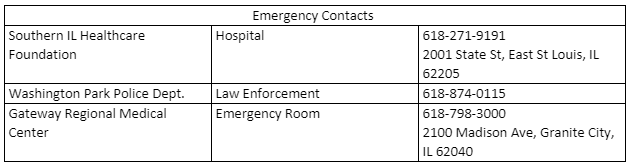 Safety Plan cont.
Tripping Hazard – keep work area tidy.
Fall Hazard – keep off the top two rungs
Electrical hazard - ensure all conductors were off before work
Hand tool and power tool hazards – use all tools properly, wear appropriate clothing, know nearest medical facilities
Security Hazard – keep doors locked to limit access
Disease hazard - use of hand sanitizer when going on and off site, limit number of people
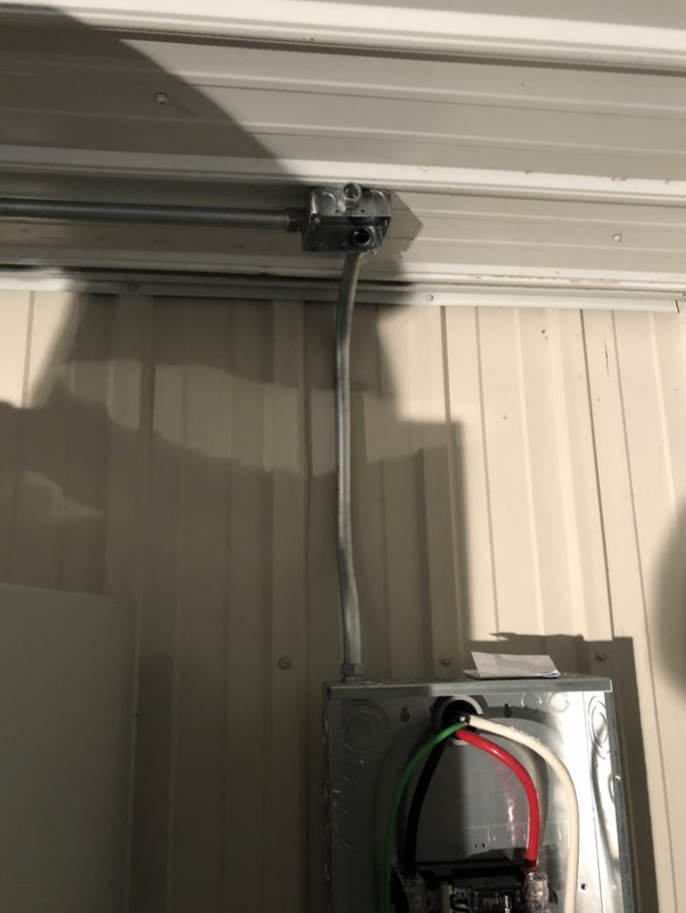 Project – Risk Management Plan
We utilized risk reduction, risk avoidance, and risk transfer to handle our risks. 
We found that if we kept safety in mind, mitigating our risks using our plan worked great.
Design changes
Lots of clutter to work around
Had to obtain a metal 3g box due to new 3$ location
Coronavirus
Summary Project Outcome - Challenges
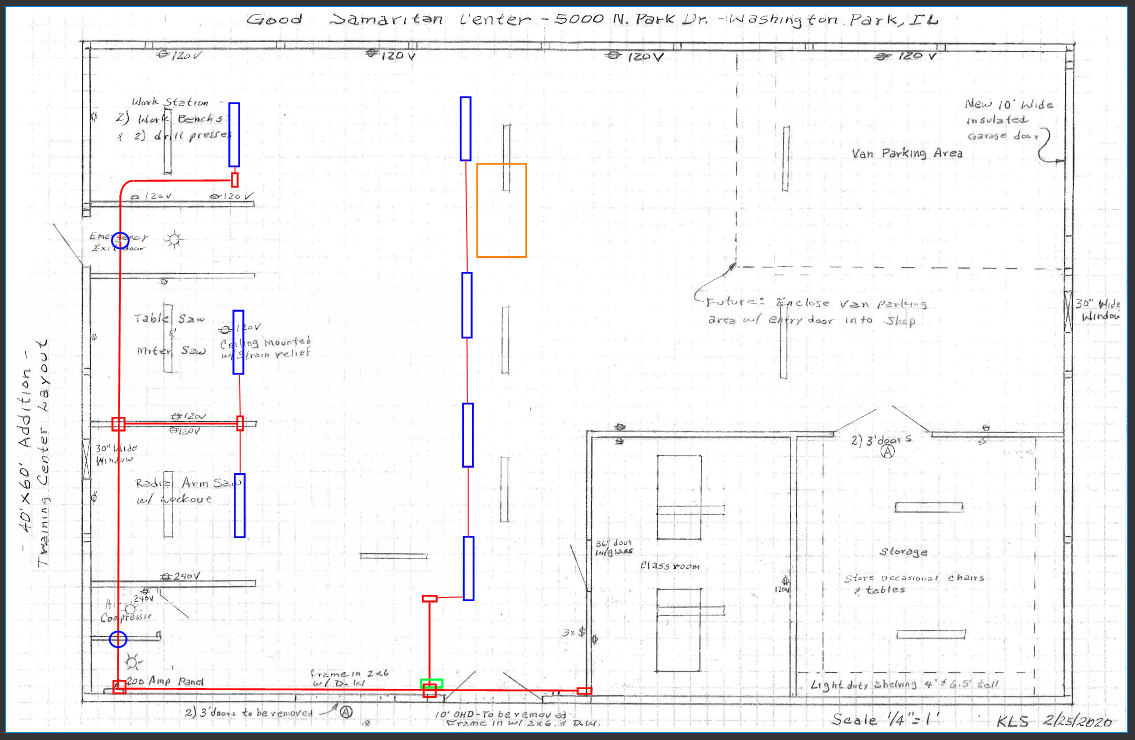 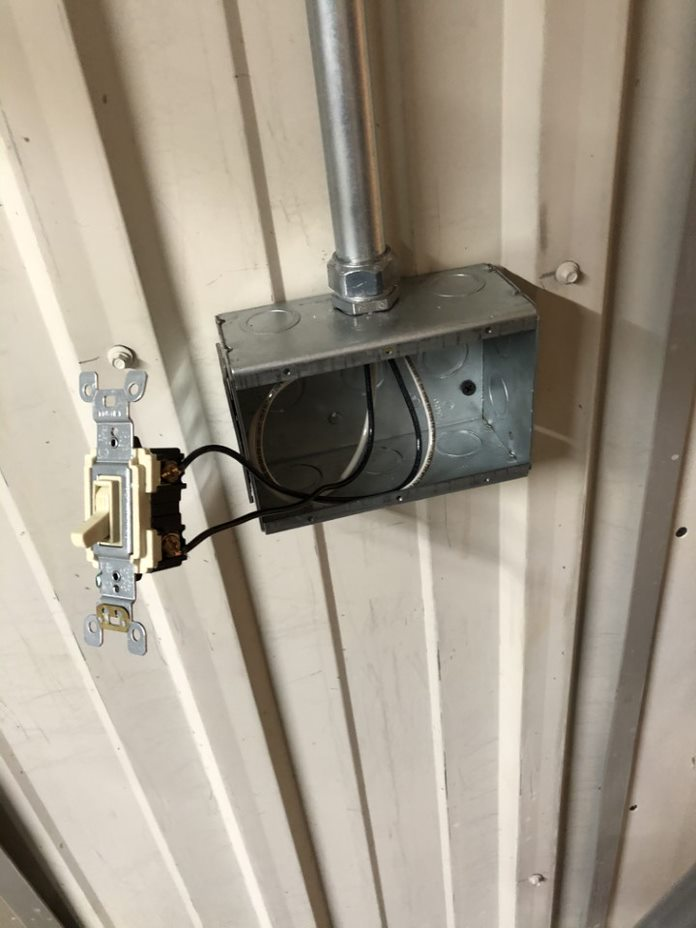 Summary Project Outcome – What we learned
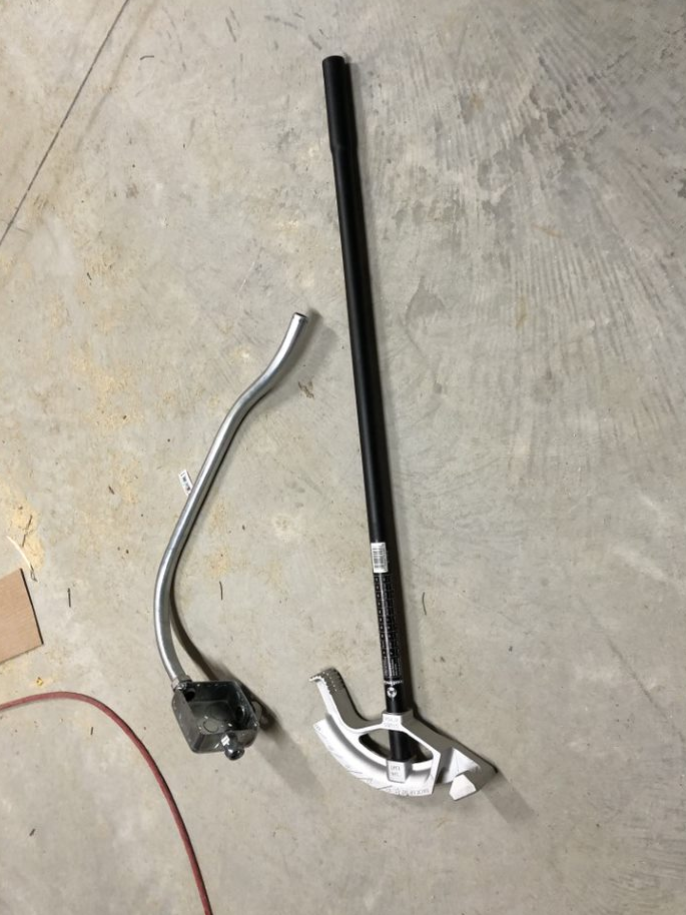 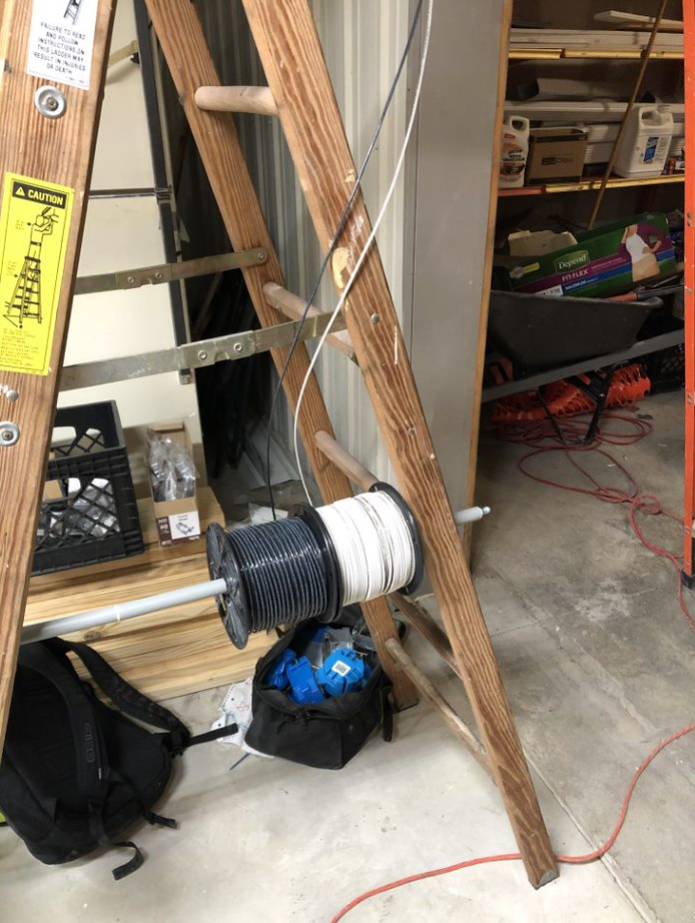 We installed electric similar to home wiring, gained useful experience. 
We learned how to use conduit benders.
If a project is not feasible, the shed, it is best to move on to one that is, the Good Samaritan Center.
We saw first-hand the way projects are changed during construction.
Questions?